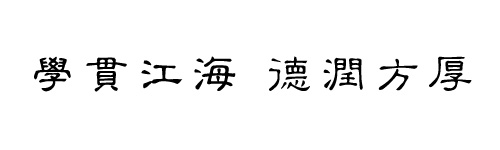 案例名称
课程名称
排板要求：
设计大方美观，要有图文搭配，可分板块进行设计规划
字体要求：微软雅黑，深蓝色
图片、表格要有图注、表头
展板内容可附1张教师课堂照片并配文
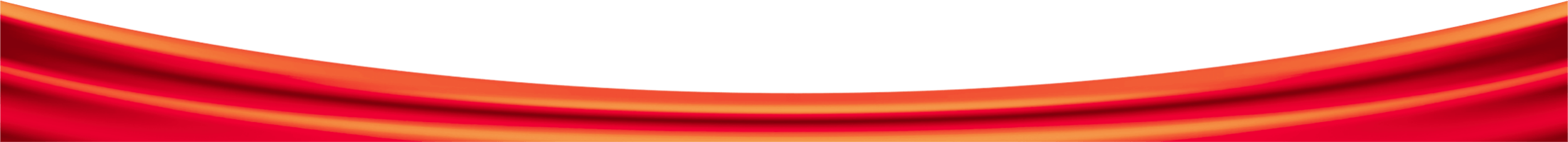 “‘七一’讲话精神和‘党的领导’相关内容融课堂”课程思政优秀教学案例展